Modeliranje onesnaženosti zraka za območje Slovenije
Ocena in napoved onesnaženosti zraka za območje Slovenije 
Fotokemični disperzijski model CAMx sklopljen z meteorološkim modelom ALADIN/SI
Simulacija razširjanja primesi v zraku (ozon, PM10,…) na različnih skalah:
emisije (in dimni dvig)
zanašanje z vetrom (advekcija)
razširjanje (disperzija)
kemijske spremembe
suhi izpad
izločanje s padavinami
LOKALNA ONESNAŽENOST
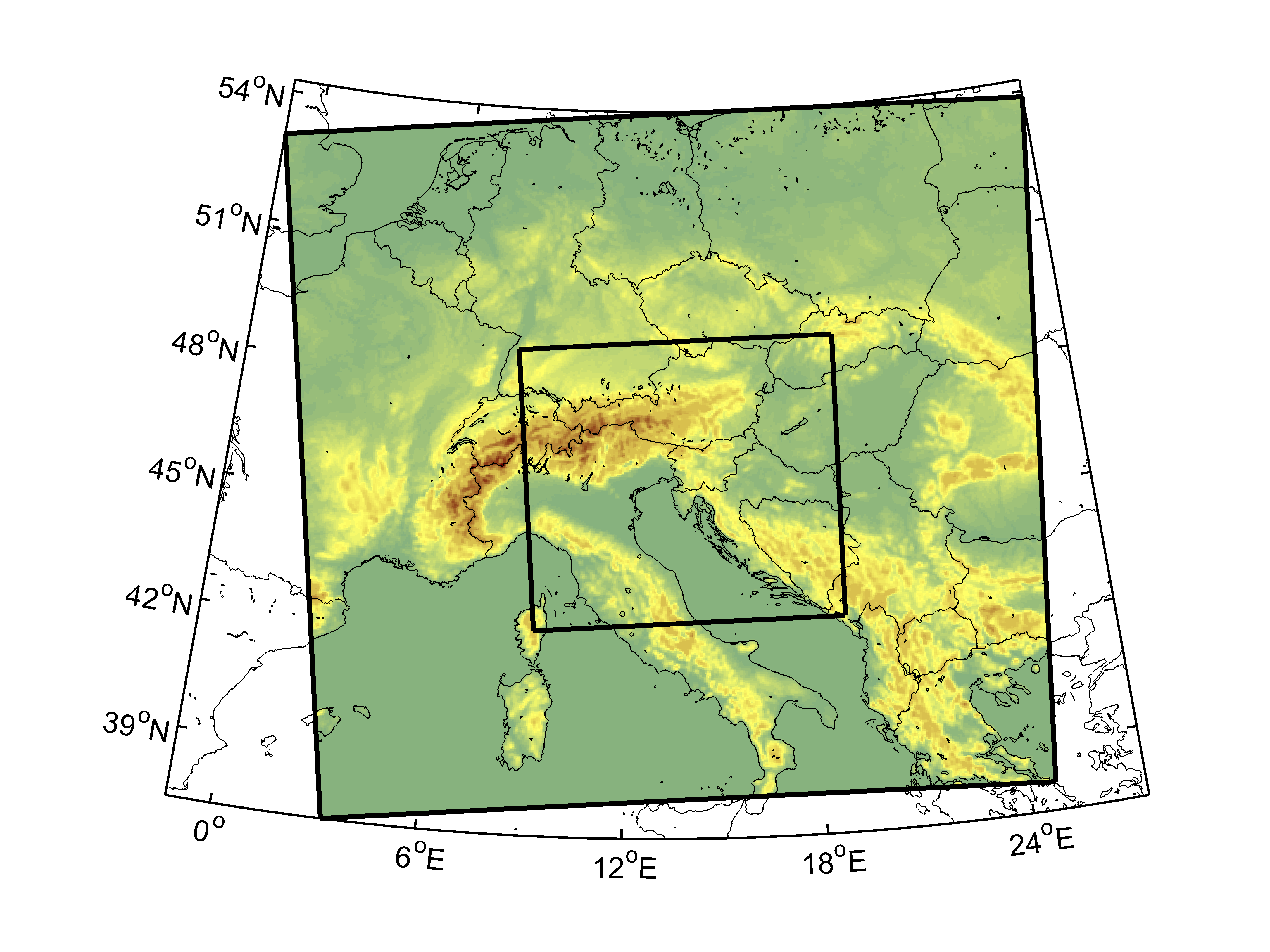 Zunanje in notranje računsko območje modela CAMx
V
ALADIN/SI meteorological fields
Shematski diagram modelskega sistema ALADIN/CAMx
ALADIN/SI meteorološka polja
Kemija
Emisije
(antropogene + biogene)
(točkovne + ploskovne)
Dodatna vhodna polja (raba tal, indeks listne površine, …)
CAMx
48-urna napoved
Antropogene emisije
Letne emisije onesnaževal: NOx, SO2, CO, NH3, CH4, HOS, PM2.5 in PM10 
Točkovni + ploskovni viri
za območje Slovenije (ločljivost 100m x 100m)
Izven območja Slovenije (ločljivost ~ 7km x 8km)
Zagon epizode(01.7.2013-31.7.2013)